Key Stage 1 Geography
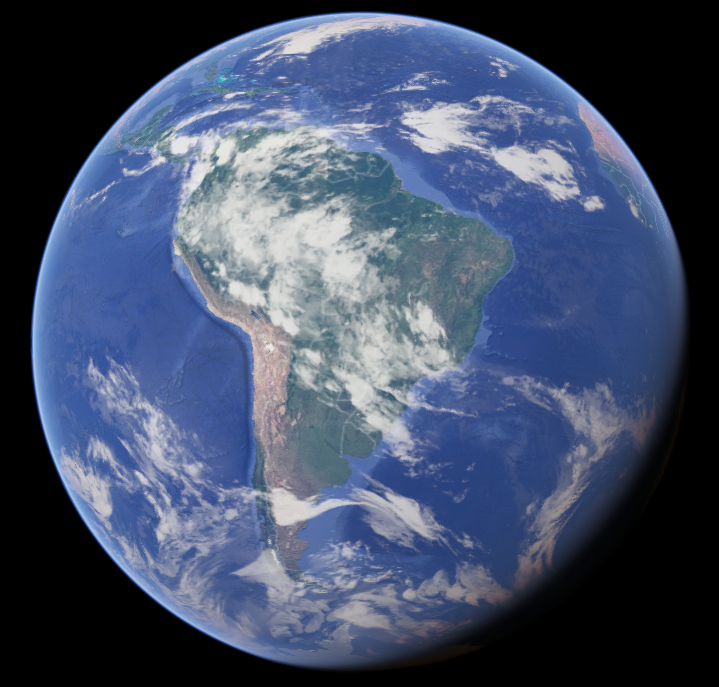 This is our world – Planet Earth
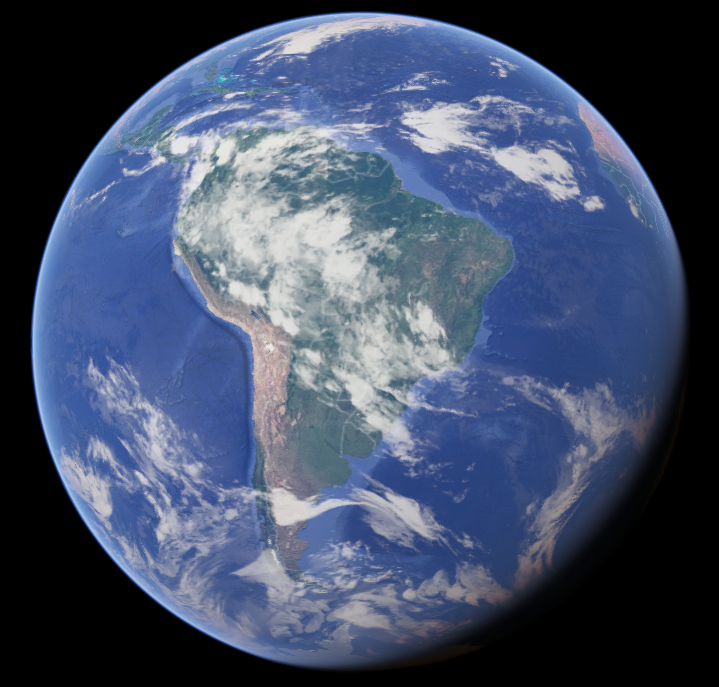 Planet Earth is divided into 7 different areas called continents.
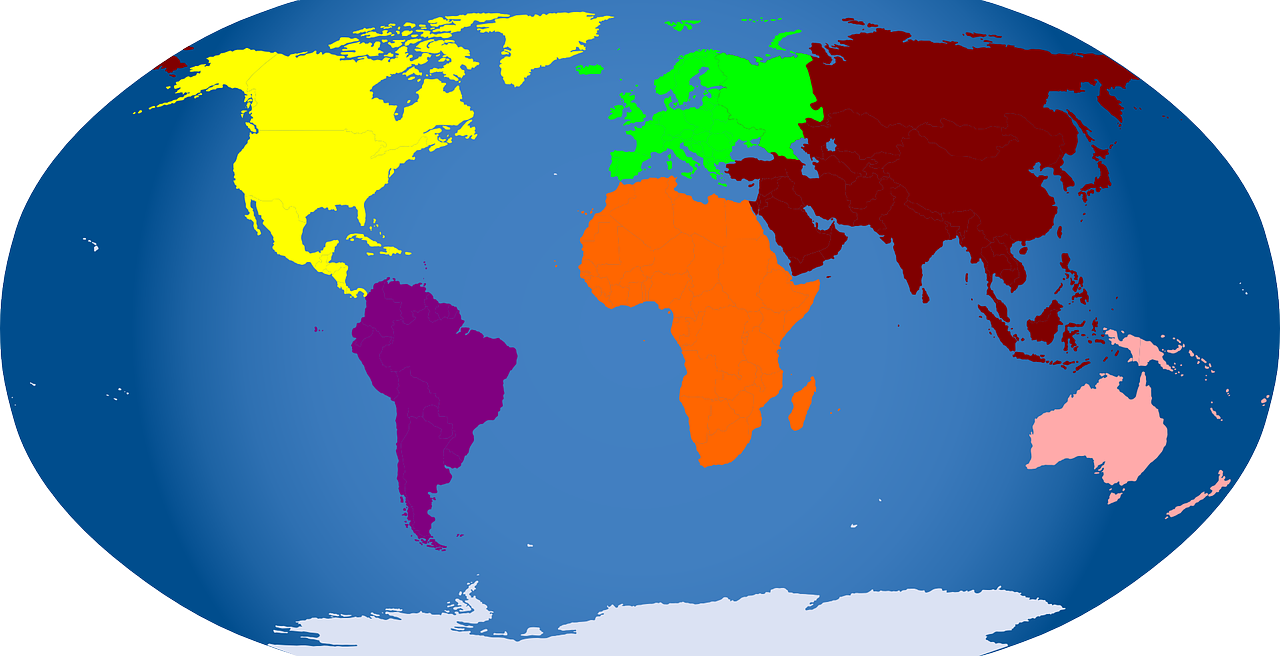 The seven continents are:
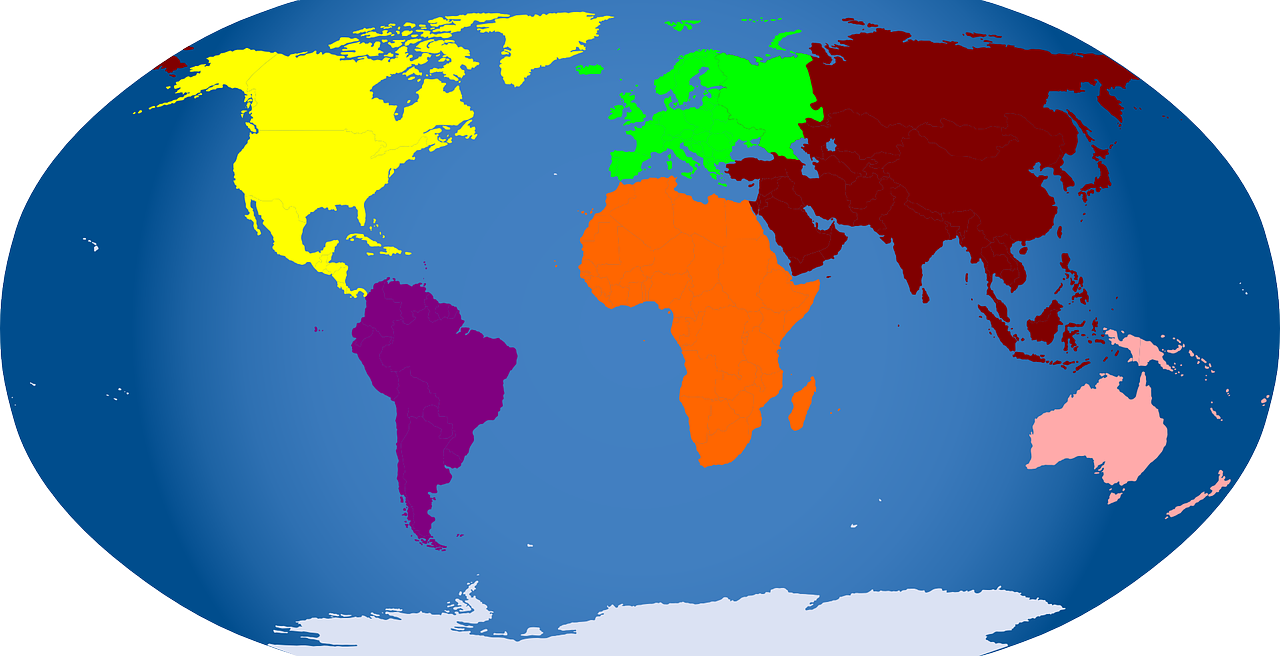 Europe
North America
Asia
Africa
South America
Australia
Antarctica
Video about the continents
Each continent is then divided into countries
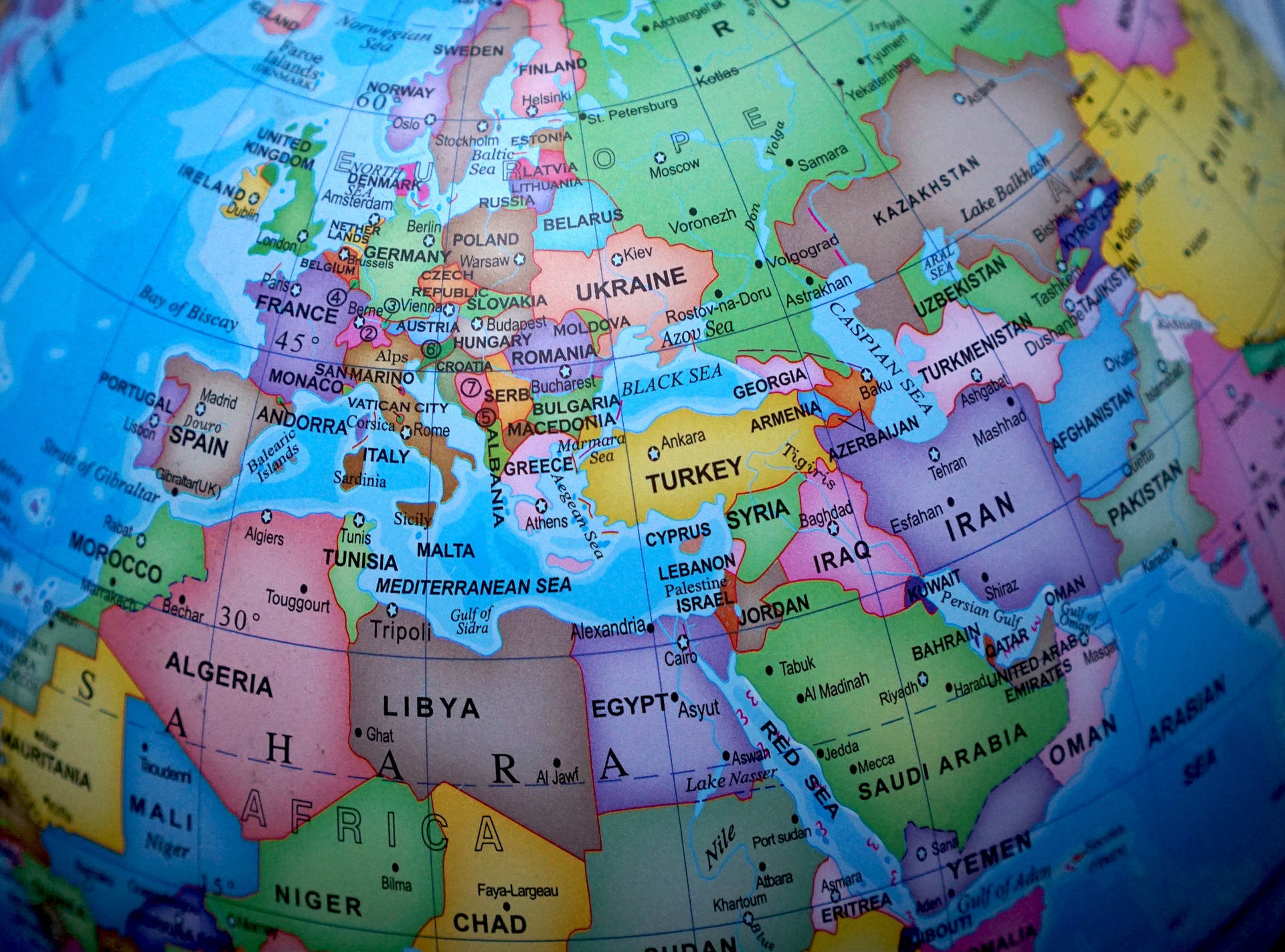 You can use a globe to look at all the different countries of the world.
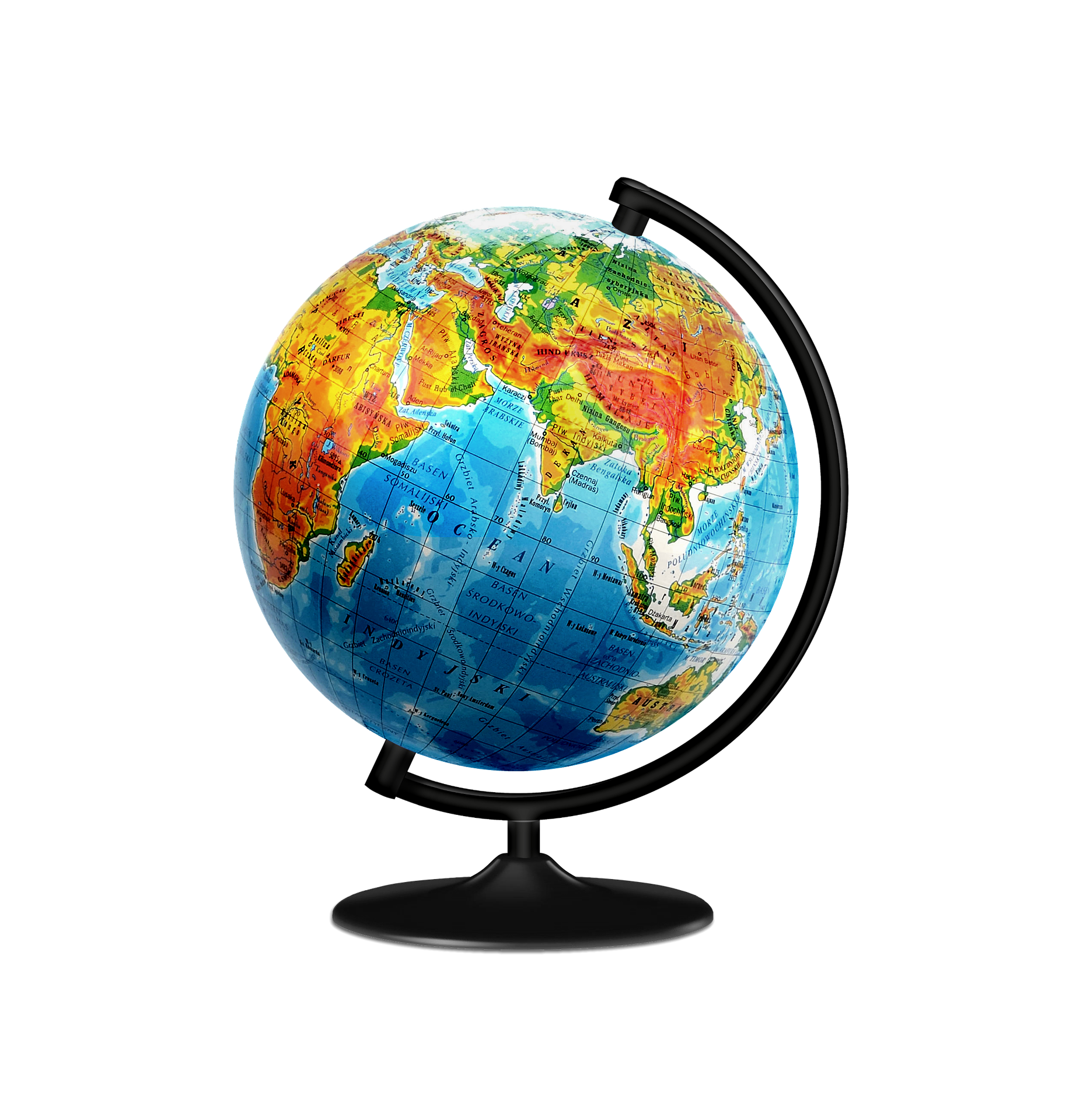 All about the globe
We live in the United Kingdom (UK) which is a group of 4 different countries – England, Scotland, Wales and Northern Ireland.

Which one do you live in?
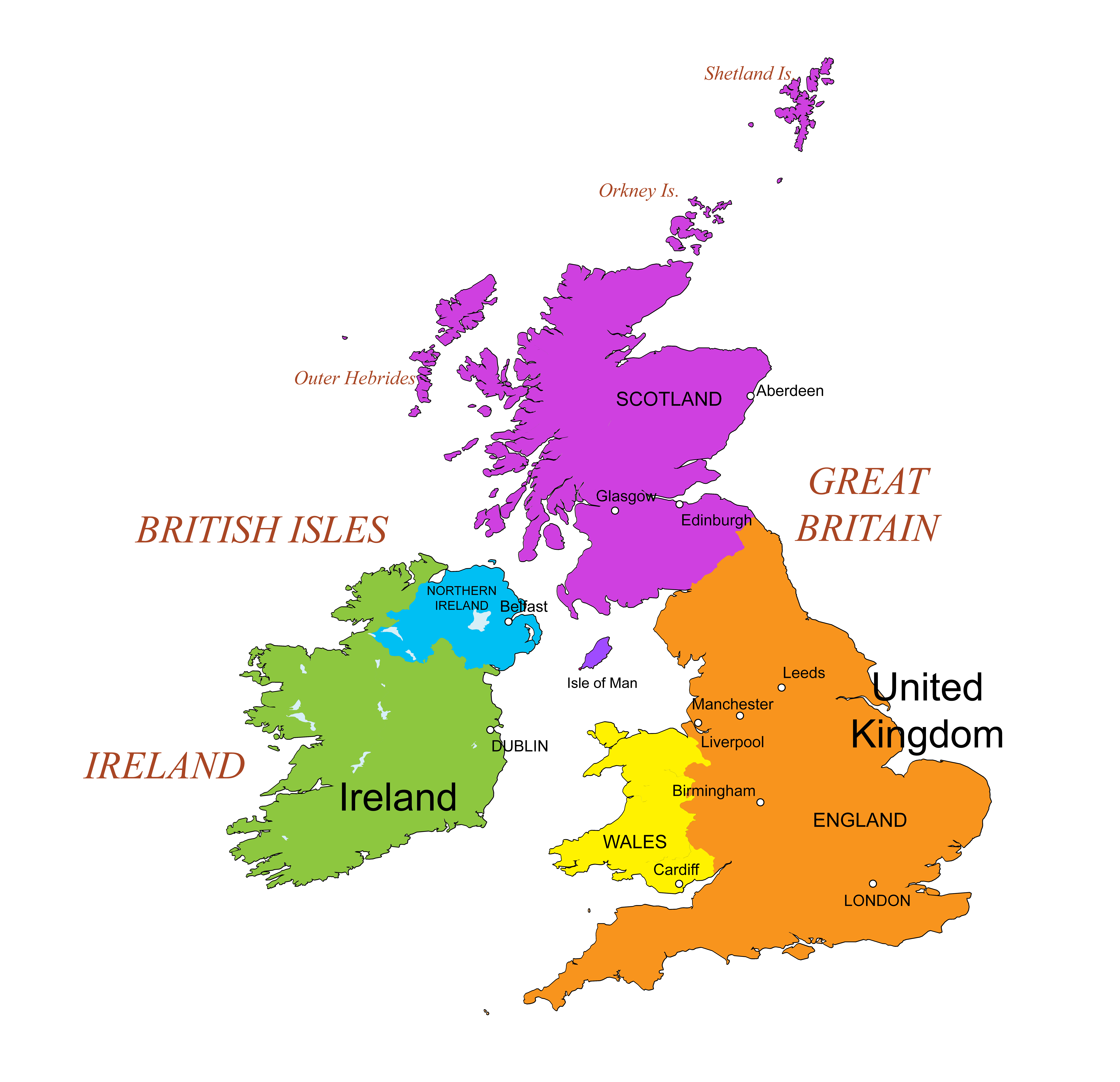